ОПАСНЫЙ ПУТЬ  
ПРЕСТУПНОЙ ЖИЗНИ
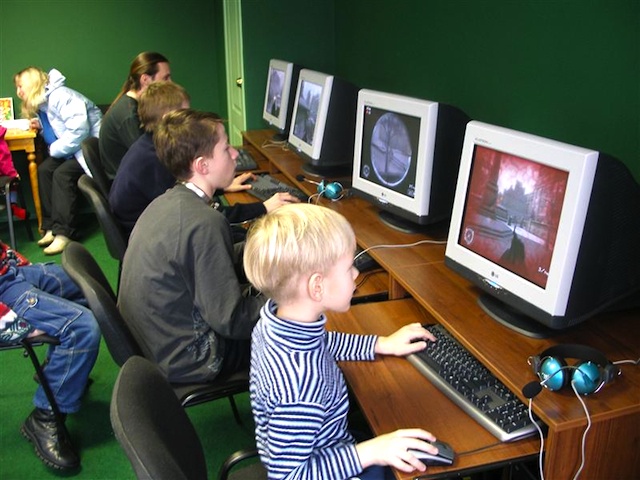 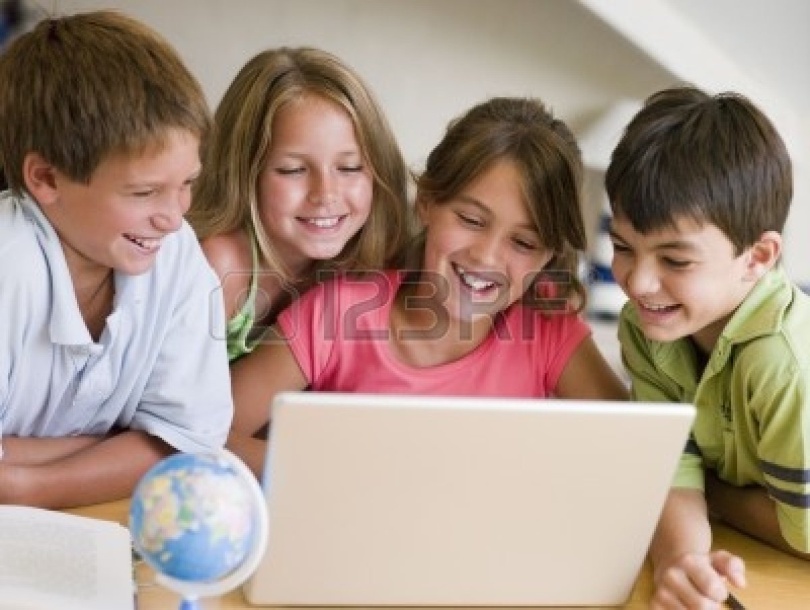 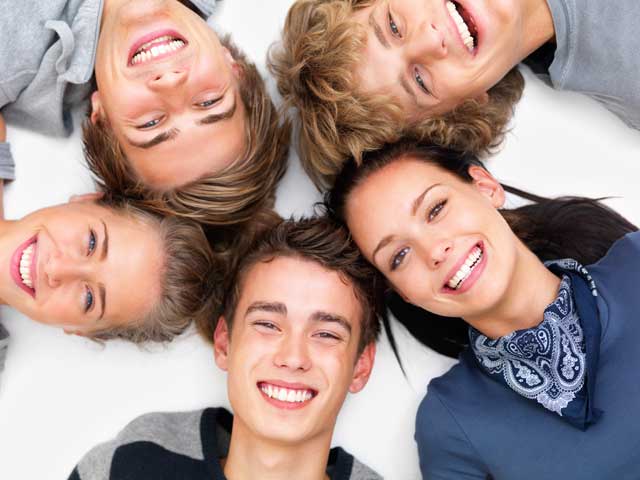 ПРЕСТУПЛЕНИЕ  И  ПОДРОСТОК
ПОДРОСТКОВЫЙ ВОЗРАСТ  САМЫЙ АКТИВНЫЙ  ПЕРИОД. ЧТО НЕ ХВАТАЕТ ПОРОСТКУ:
НЕДОСТАТОК  ОПЫТА,
-  НЕЗНАНИЕ УГОЛОВНЫХ ЗАКОНОВ,
- НЕУМЕНИЕ СЕБЯ КОНТРОЛИРОВАТЬ.
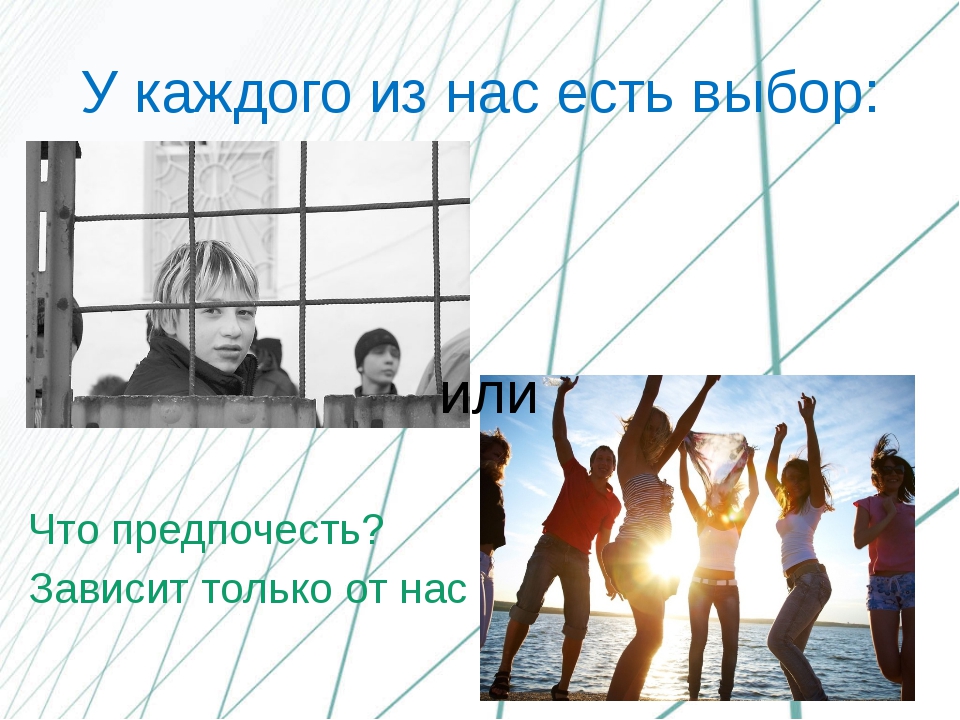 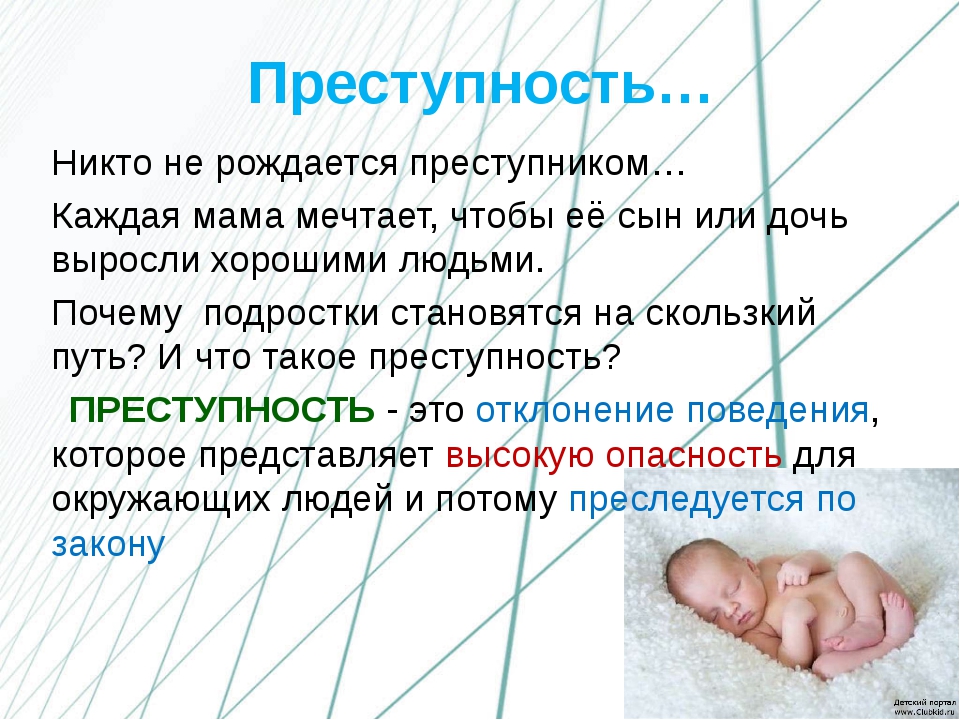 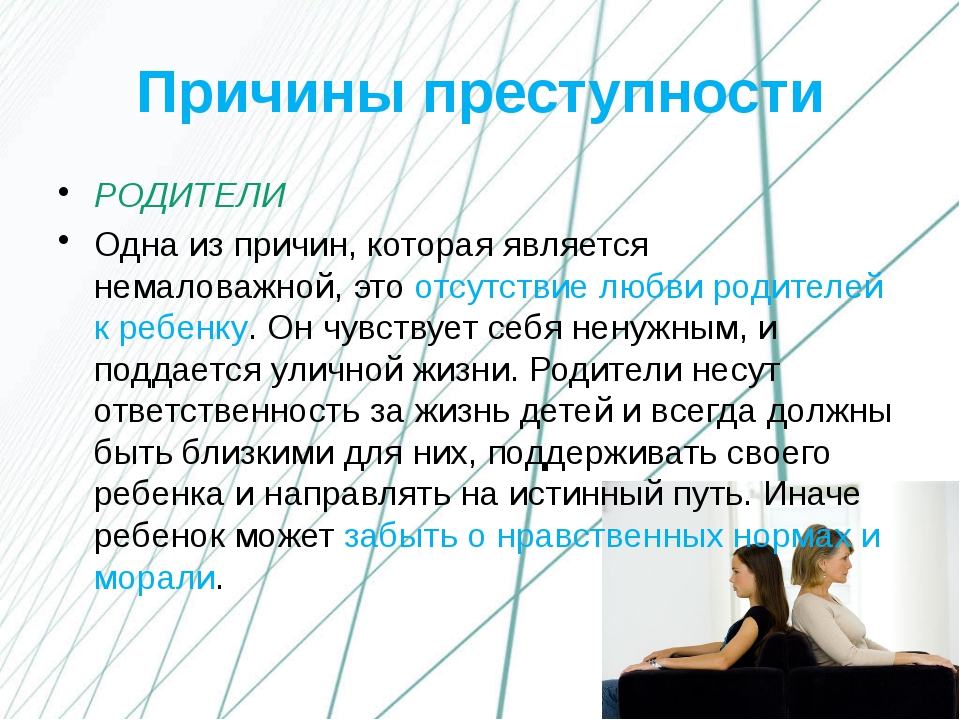 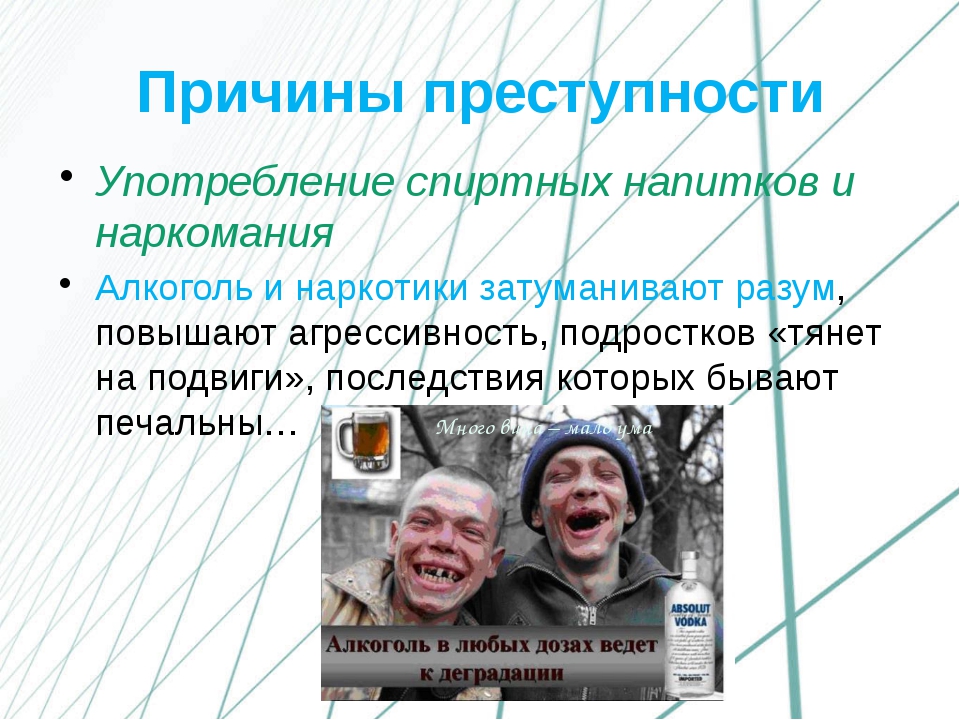 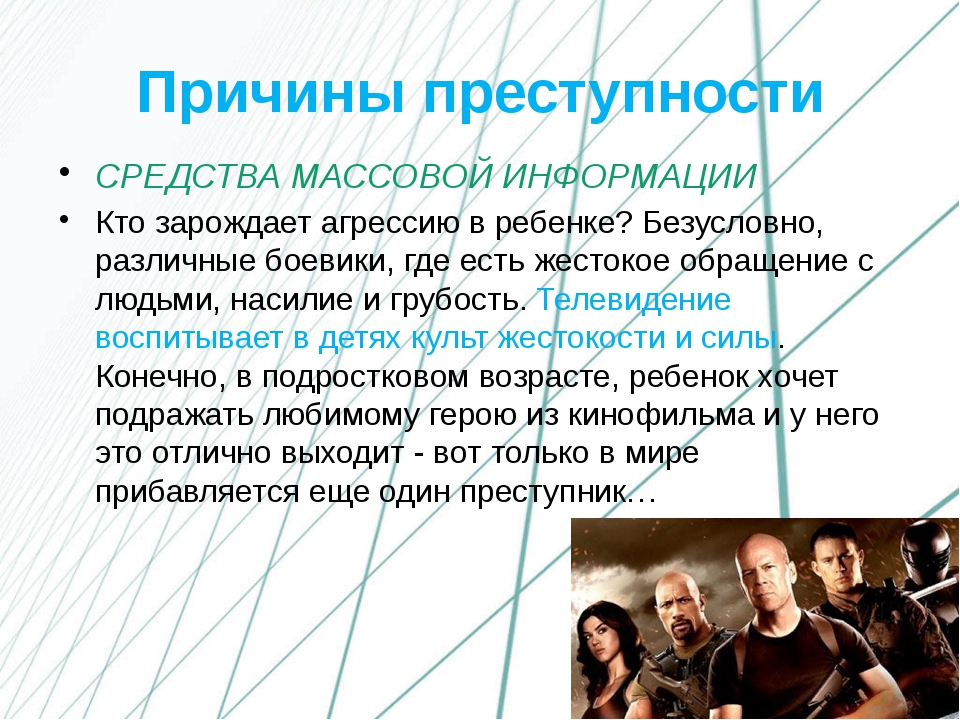 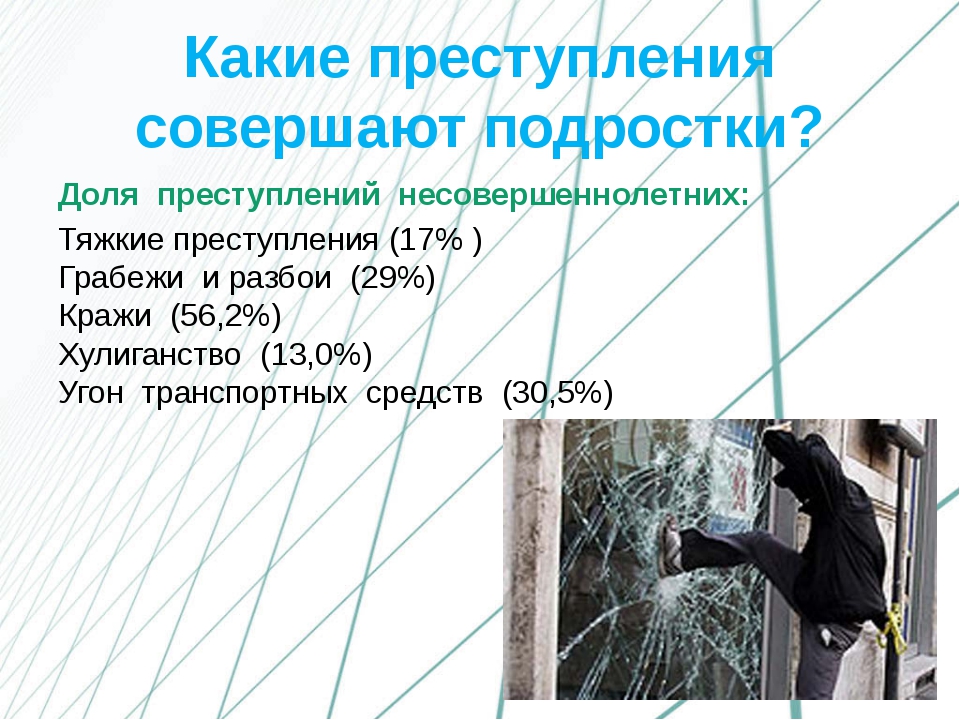 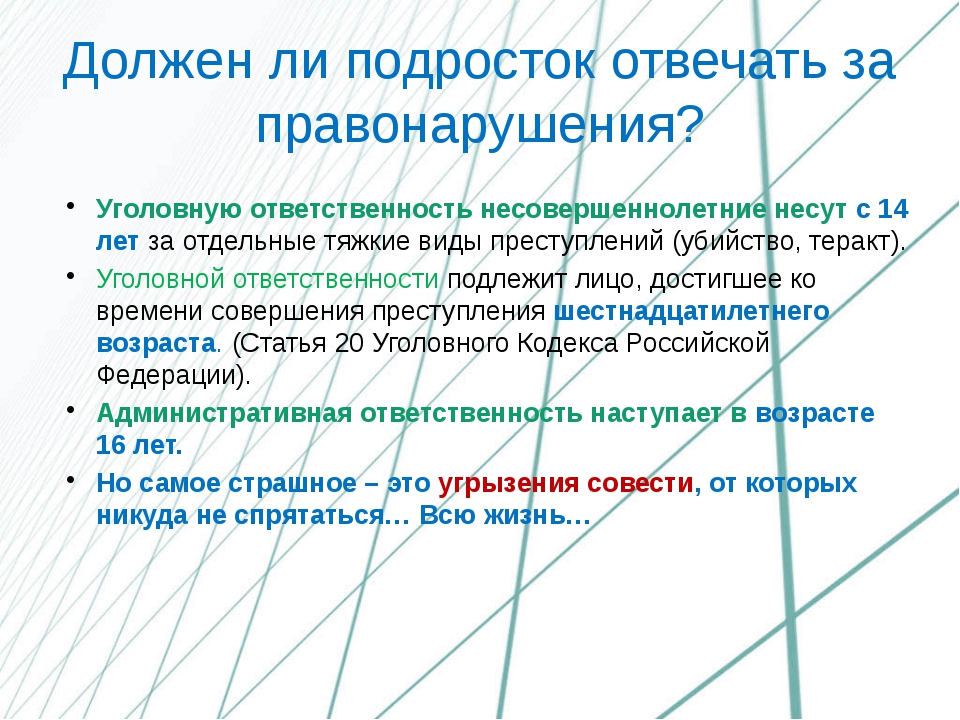 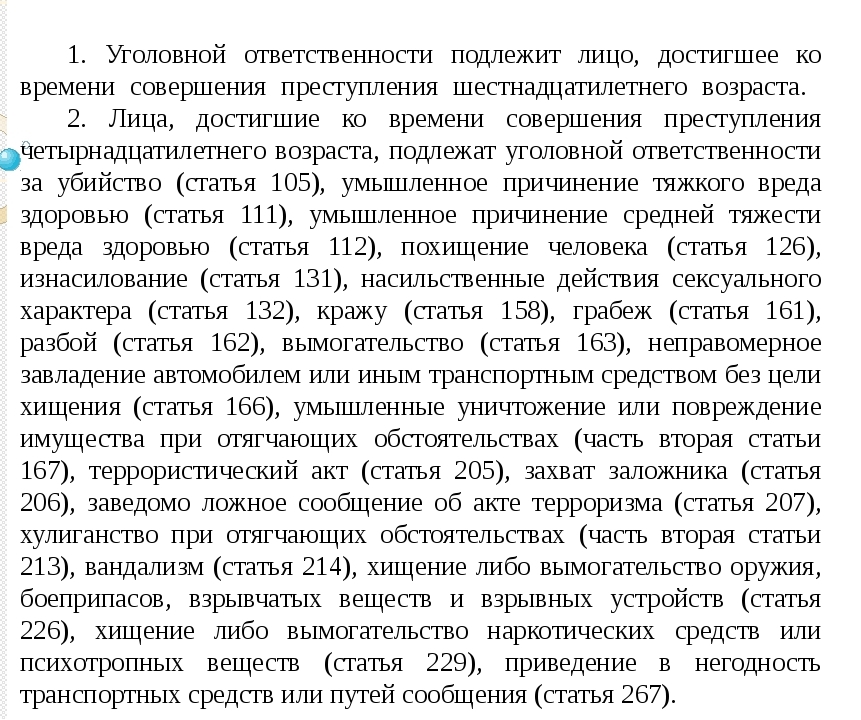 случаи возникновения вины
Проступок – это тоже правонарушение, в отличие от правонарушения характеризуется меньшей степенью вредности.
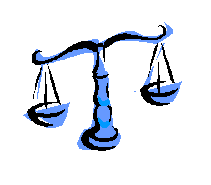 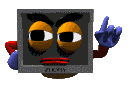 Но следует знать, проступок – это тоже посягательство на правопорядок.
За проступок предусматриваются наказания неуголовного характера – в виде предупреждения, штрафов, возмещения причиненного имущественного вреда и даже исправительных работ.
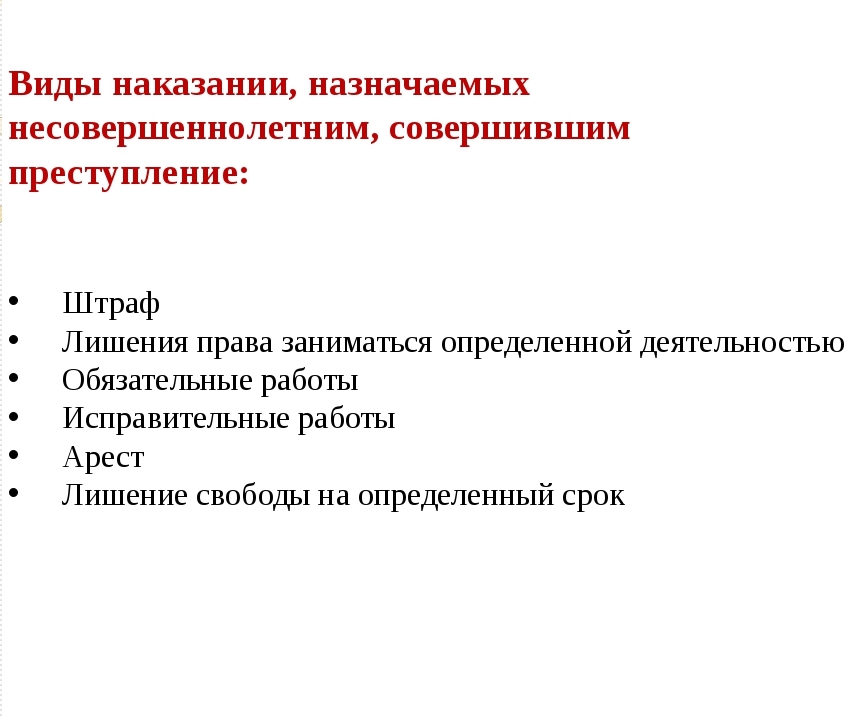 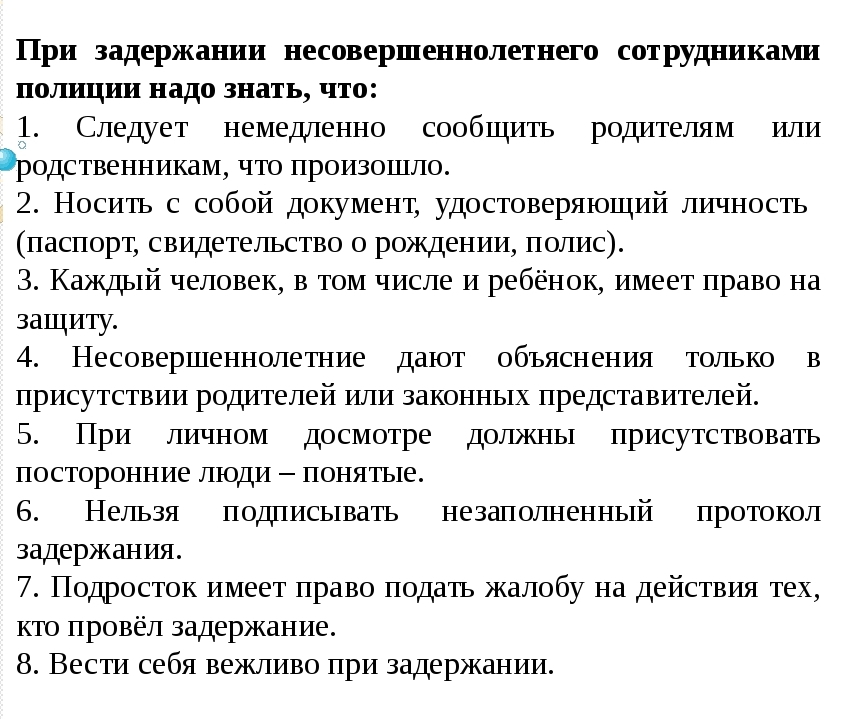